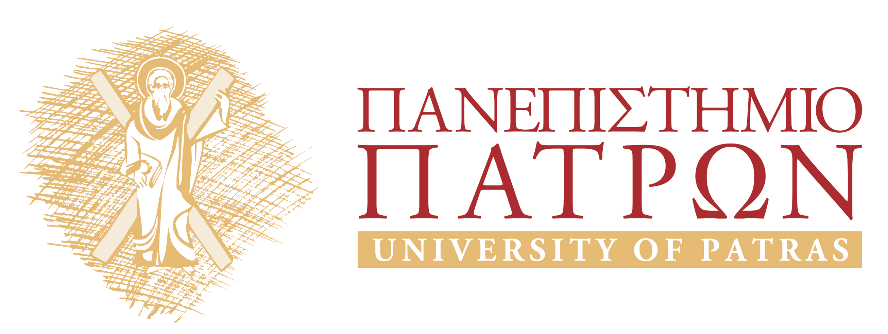 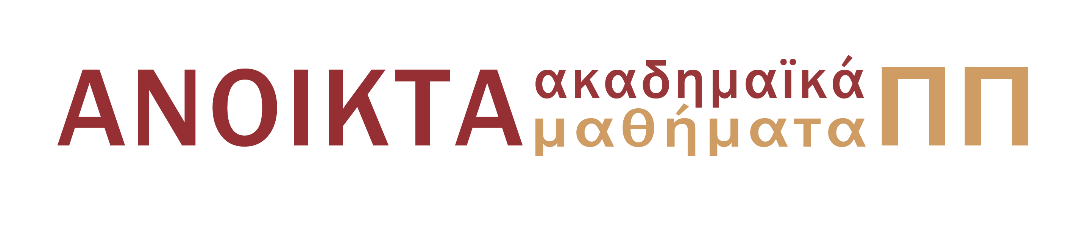 Αριστοτέλης: Γνωσιοθεωρία Μεταφυσική
Ενότητα 13: Η διαίρεση των επιστημών 1

Στασινός Σταυριανέας 
Σχολή Ανθρωπιστικών & Κοινωνικών Επιστημών
Τμήμα Φιλοσοφίας
Σκοποί  ενότητας
Σκιαγράφηση του αντικειμένου της επιστήμης του όντος ως όντος (της πρώτης φιλοσοφίας ή μεταφυσικής).

Η επισκόπηση των κατηγοριών στις οποίες διαιρούνται οι επιστήμες: θεωρητικές, πρακτικές και ποιητικές.
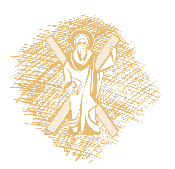 Το αντικείμενο της μεταφυσικής
Μετά τα Φυσικά Ε.1 1025β3-4: Αἱ ἀρχαὶ καὶ τὰ αἴτια ζητεῖται τῶν ὄντων, δῆλον δὲ ὅτι ᾗ ὄντα. 
Ερευνούμε για τις αρχές, δηλαδή τα αίτια των όντων ως όντων. 
Άλλα όντα είναι μαθηματικά όντα, άλλα φυσικά όντα, κτλ. Άλλα όντα είναι συμβεβηκότα και άλλα όντα είναι ουσίες.
Στα Μετά τα Φυσικά ο Αριστοτέλης ερευνά για τις αρχές ή τα αίτια εκείνα που εξηγούν μόνο το γεγονός ότι όλα τα παραπάνω είναι όντα.  
Ερευνά ποια είναι η κύρια και κοινή σημασία του όντος, η απόλυτη και χωρίς άλλον προσδιορισμό.
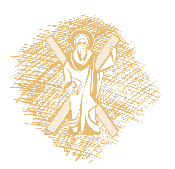 Η διάκριση δύο ερωτημάτων για τα όντα
Εάν ρωτάμε για τα όντα ως όντα, το ερώτημα μας είναι αμφίσημο, επιτρέπει δύο αναγνώσεις.
Ως ένα πληθυσμιακό ερώτημα: ποια είναι τα όντα που είναι ως όντα; 
Ως ένα κριτηριακό ερώτημα: ποιο είναι το στοιχείο που κάνει τα όντα να είναι ως όντα;
Εκείνο που ενδιαφέρει εδώ είναι το κριτηριακό ερώτημα.
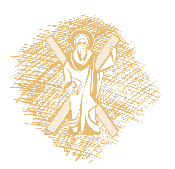 Η διαίρεση των επιστημών
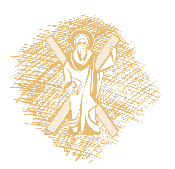 Το ον λέγεται πολλαχώς
Ο Αριστοτέλης διαπιστώνει ότι υπάρχουν πολλά είδη όντων. Συνιστούν αντικείμενα διαφορετικών επιστημών. 
Προτείνει λοιπόν ότι το ον λέγεται με πολλούς διαφορετικούς τρόπους, αλλά υπάρχει μια κύρια, κεντρική σημασία και η επιστήμη που τη μελετά είναι η πρώτη φιλοσοφία, η Μεταφυσική. 
Τη διαφορά μεταξύ της κύριας σημασίας του όντος και των πολλών τρόπων με τους οποίους υπάρχουν όντα την εικονογραφεί με την αναλογία μεταξύ των πραγμάτων που σχετίζονται με διάφορους τρόπους με την υγεία (είναι αίτια της, συνέπειές της, κάτοχοί της κτλ.) και την ίδια την κύρια σημασία της υγείας που εξηγεί γιατί όλα τα υπόλοιπα έχουν κάποια σχέση μαζί της.
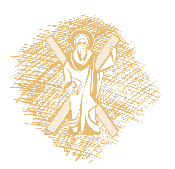 Τέλος Ενότητας
Χρηματοδότηση
Το παρόν εκπαιδευτικό υλικό έχει αναπτυχθεί στο πλαίσιο του εκπαιδευτικού έργου του διδάσκοντα.
Το έργο «Ανοικτά Ακαδημαϊκά Μαθήματα στο Πανεπιστήμιο Πατρών» έχει χρηματοδοτήσει μόνο την αναδιαμόρφωση του εκπαιδευτικού υλικού. 
Το έργο υλοποιείται στο πλαίσιο του Επιχειρησιακού Προγράμματος «Εκπαίδευση και Δια Βίου Μάθηση» και συγχρηματοδοτείται από την Ευρωπαϊκή Ένωση (Ευρωπαϊκό Κοινωνικό Ταμείο) και από εθνικούς πόρους.
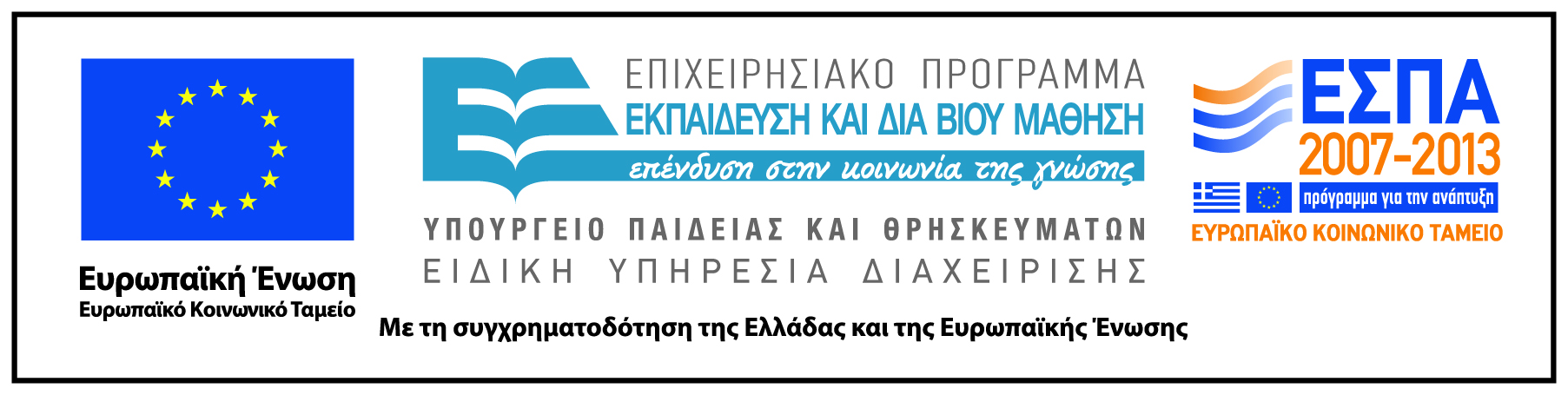 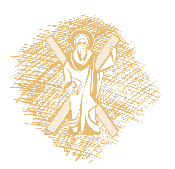 Σημείωμα Αναφοράς
Copyright Πανεπιστήμιο Πατρών, Σταυριανέας Στασινός. «Αριστοτέλης: Γνωσιοθεωρία / Μεταφυσική». Έκδοση: 1.0. Πάτρα 2015. Διαθέσιμο από τη δικτυακή διεύθυνση: https://eclass.upatras.gr/courses/PHIL1803/
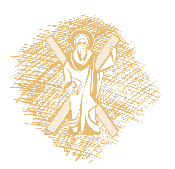 Σημείωμα Αδειοδότησης
Το παρόν υλικό διατίθεται με τους όρους της άδειας χρήσης Creative Commons Αναφορά, Μη Εμπορική Χρήση Παρόμοια Διανομή 4.0 [1] ή μεταγενέστερη, Διεθνής Έκδοση.   Εξαιρούνται τα αυτοτελή έργα τρίτων π.χ. φωτογραφίες, διαγράμματα κ.λ.π.,  τα οποία εμπεριέχονται σε αυτό και τα οποία αναφέρονται μαζί με τους όρους χρήσης τους στο «Σημείωμα Χρήσης Έργων Τρίτων».
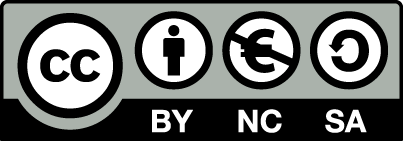 [1] http://creativecommons.org/licenses/by-nc-sa/4.0/ 

Ως Μη Εμπορική ορίζεται η χρήση:
που δεν περιλαμβάνει άμεσο ή έμμεσο οικονομικό όφελος από την χρήση του έργου, για το διανομέα του έργου και αδειοδόχο
που δεν περιλαμβάνει οικονομική συναλλαγή ως προϋπόθεση για τη χρήση ή πρόσβαση στο έργο
που δεν προσπορίζει στο διανομέα του έργου και αδειοδόχο έμμεσο οικονομικό όφελος (π.χ. διαφημίσεις) από την προβολή του έργου σε διαδικτυακό τόπο

Ο δικαιούχος μπορεί να παρέχει στον αδειοδόχο ξεχωριστή άδεια να χρησιμοποιεί το έργο για εμπορική χρήση, εφόσον αυτό του ζητηθεί.
Διατήρηση Σημειωμάτων
Οποιαδήποτε αναπαραγωγή ή διασκευή του υλικού θα πρέπει να συμπεριλαμβάνει:
το Σημείωμα Αναφοράς
το Σημείωμα Αδειοδότησης
τη δήλωση Διατήρησης Σημειωμάτων
το Σημείωμα Χρήσης Έργων Τρίτων (εφόσον υπάρχει)
μαζί με τους συνοδευόμενους υπερσυνδέσμους.
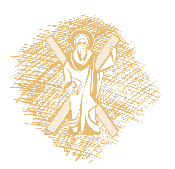